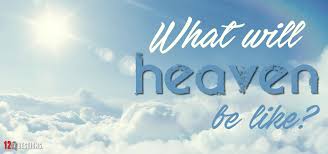 Questions about Heaven
Is there marriage in Heaven?
Matthew 22:30 says, "For in the resurrection they neither marry nor are given in marriage.." The Biblical reason for marriage is procreation and to illustrate the relationship between Jesus Christ and the church. While these are important on Earth, the Bible suggests this institution is not practiced in Heaven.
Will we recognize family and friends?
You maintain your identity, but it will be a spiritual body, redeemed and perfected. At the Last Supper, Jesus told the disciples they would all drink the fruit of the vine together again in His Father's Kingdom (Matthew 26:29). 
Moses and Elijah appeared on the Mount of Transfiguration with Jesus, and even though Moses died and Elijah was taken by God hundreds of years before, James, Peter and John recognized them.
Matthew 8:11 
And I say unto you, That many shall come from the east, and west and shall sit down with Abraham, Isaac and Jacob in the kingdom of heaven. But the children of the kingdom (Israel) shall be cast out into outer darkness: there shall be weeping and gnashing of teeth.
They will recognize them like they were on earth.
Will we have a body?
Philippians 3:20-21 tells us that Jesus Christ will transform our bodies to be like His. This tells us that we will possess a new glorified body that doesn’t get sick, age, or die.
What will life be like in Heaven?
Psalm 16:11 says Thou wilt show me the path of life; in thy presence is fulness of joy; at thy right hand there are pleasures for evermore.
How will my life be judged in Heaven?
Paul writes to the Corinthians explaining that how we build our life through the choices we make will be tested by fire (1 Corinthians 3:13) and if it endures the builder will receive a reward. It's important to note that he stresses that the builder however will be saved even if the work is burned up.
Will everyone be judged?
Yes, both the quick (alive) and the dead!
What does Heaven look like?
It's best to start with the Scripture that says, "What no eye has seen, nor ear heard, nor the human heart conceived, what God has prepared for those who love Him" (1 Corinthians 2:9). But the Bible does give us a glimpse. Let's look at what it says about God's magnificent throne..."And the one who sat there had.
the appearance of jasper and ruby. A rainbow that shone like an emerald encircled the throne," (Revelation 4:3-8).  We  also learn the streets are made with pure gold (Revelation 21:21) and God's presence, beauty and splendor is everywhere (Revelation 21:23). The foundation and walls are made of dazzling, unimaginable jewels
Will we be Angels?
The Bible indicates that man's experience is different from angels. When Jesus says we will be like angels not given in marriage, it is understood as a spiritual similarity. In Revelation 19 when John attempts to worship the angel, the angel strictly warns him, "Do not do it! I am a fellow servant with you and with your brothers who hold to the testimony of Jesus. Worship God!" This shows there is a distinction between angels and "those who hold the testimony of Jesus.“
Is there enough room for everyone who wants to go?
Jhn 14:2
In my Father's house are many mansions: if it were not so, I would have told you. I go to prepare a place for you.
Jhn 14:3
And if I go and prepare a place for you, I will come again, and receive you unto myself; that where I am, there ye may be also.
Will I work in Heaven?
You will enter into God’s rest!  Six days did God create the heavens and the earth but on the seventh day, he rested. Genesis 2:1-3
Heb 4:8
For if Jesus had given them rest, then would he not afterward have spoken of another day.
Heb 4:9
There remaineth therefore a rest to the people of God.
Heb 4:10
For he that is entered into his rest, he also hath ceased from his own works, as God did from his.
Where is Heaven?
Will we eat in Heaven?
Revelation 19:9, And he saith unto me, Write, Blessed are they which are called unto the marriage supper of the Lamb. And he saith unto me, These are the true sayings of God.
Does Pergatory exist where people can change their fate?
No!  This is a deception of the devil.  You have this life to choose life or death!  If when you die you didn’t choose Christ and life, you automatically chose death and the lake of fire.  Choose life now!!!
Do all religions lead to Heaven?
No, Jesus said He was the only way!  The others were satan’s attempt to deceive many into missing Heaven. John 10:1 says, Verily, verily I say unto you, He that entereth not by the door of the sheepfold, but climbeth up some other way, the same is a thief and a robber.
Why is satan working so hard to keep you out?
??????????????